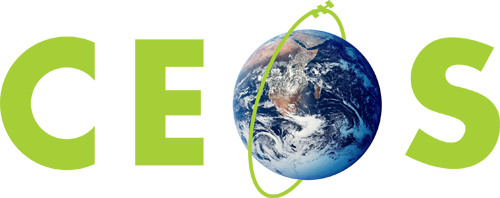 Committee on Earth Observation Satellites
Technology, Tools & Methods Used for Capacity Building at AGENCY NAME
Name
Agenda Item #
CEOS 7th Working Group for Capacity Building & Data Democracy (WGCapD-7) Annual Meeting
INPE São José dos Campos, Brazil
6-8th March, 2018
Agency Competencies
Technology, Tools & Methods
General Capacity Building Initiatives
Item 1
Item 2

Tools and Methods applied
Item 1
Item 2

Best Practices
Item 1
Item 2
Capacity Building Expected Activities 
Synergy with WGCapD’s plans
SAR Trainings:
Information for SAR trainings your agency is providing, including when, where, and related themes, feel free to share links for more information.
Item 2

Non-SAR Trainings:
Information for non-SAR trainings your agency is providing, including when, where, related themes, and Earth observation assets involved. Feel free to share links for more information.

Tools & Portals:
Please list any tools and/or portals your agency is providing to find and facilitate data discovery & capacity building resources
Item 2

COVE / Data Cube Trainings:
Any trainings on COVE? Data cube?

Status Updates for Collection & Coordination of CB Resources:
Please list any recent activities including supporting GEOCAB or WGISS
Capacity Building Activities
Technology, Tools & Methods
Future Planning:
Information regarding GEO Regions: GEO regions (https://www.earthobservations.org/members.php). 

Please delete rows for regions you are not active in
Future Coordination:
What future trainings should the WG be considering relating to upcoming missions? 
Ex. GRACE-FO, MODIS > VIIRS transition, ICESat-2